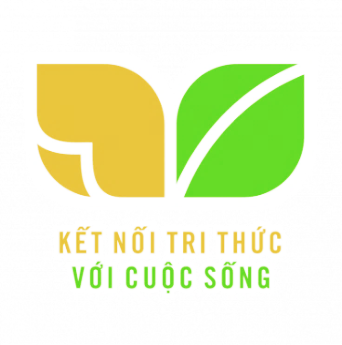 TOÁN
2
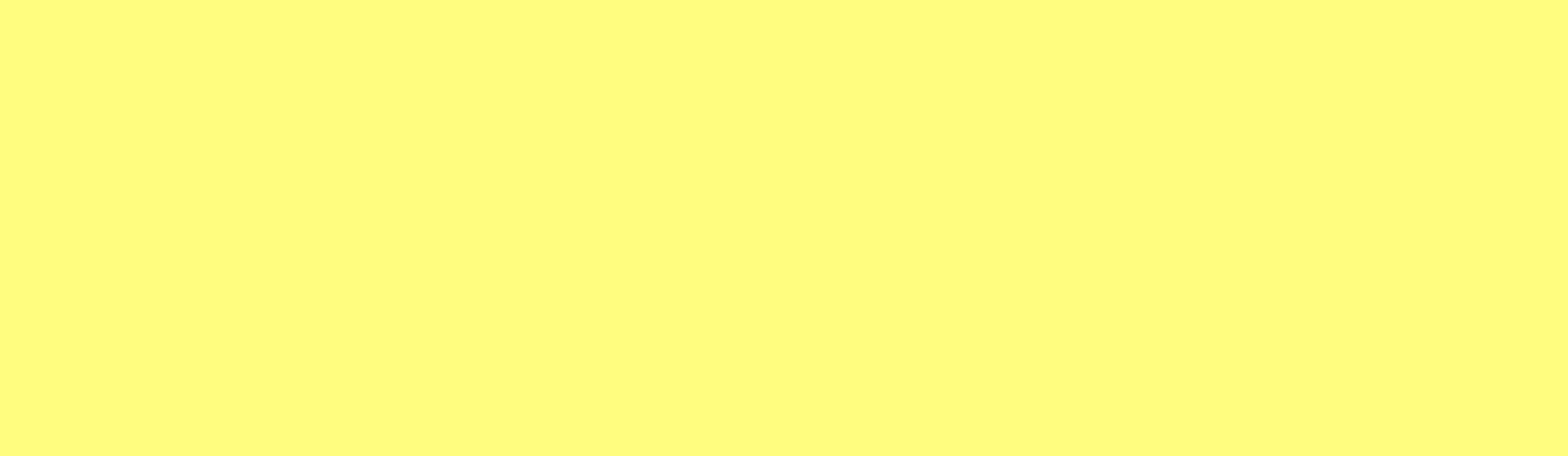 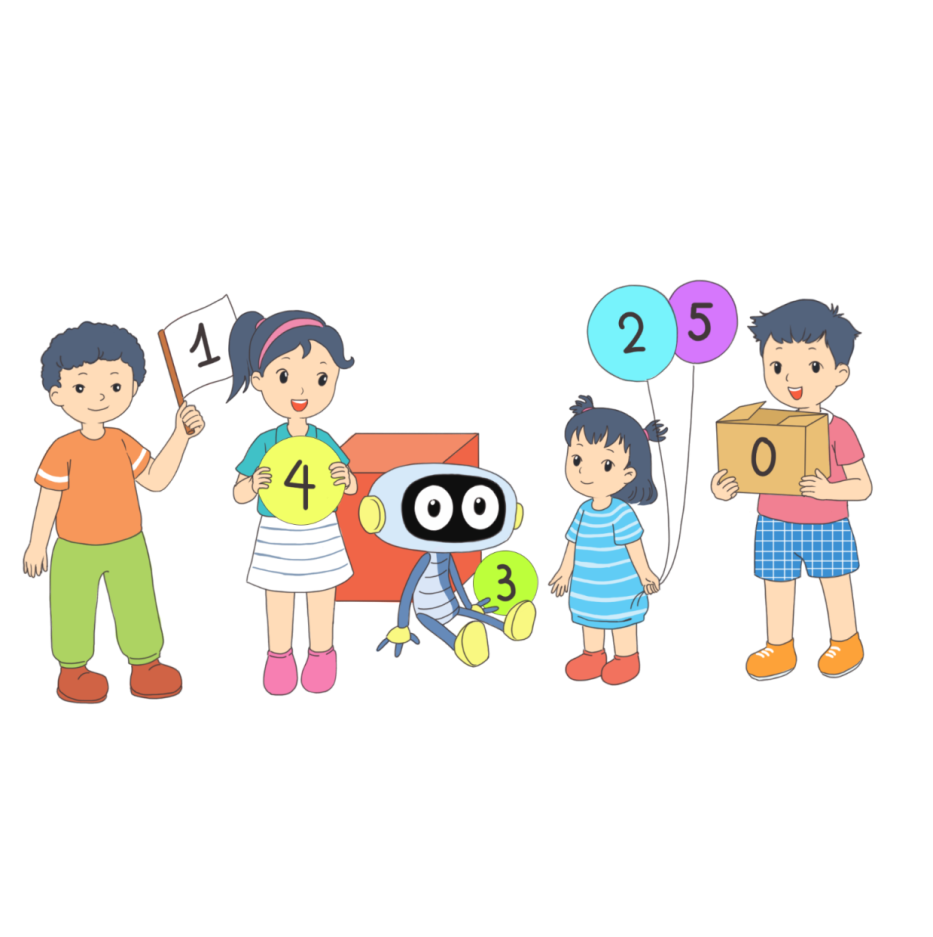 [Speaker Notes: Tác giả bộ ppt Toán + TV2: Phan Thị Linh – Đà Nẵng
Sđt lh: 0916.604.268
+ Zalo: 0916.604.268
+ Facebook cá nhân: https://www.facebook.com/nhilinh.phan/
+ Nhóm chia sẻ tài liệu: https://www.facebook.com/groups/443096903751589
Hãy liên hệ chính chủ sản phẩm để được hỗ trợ và đồng hành trong suốt năm học nhé!]
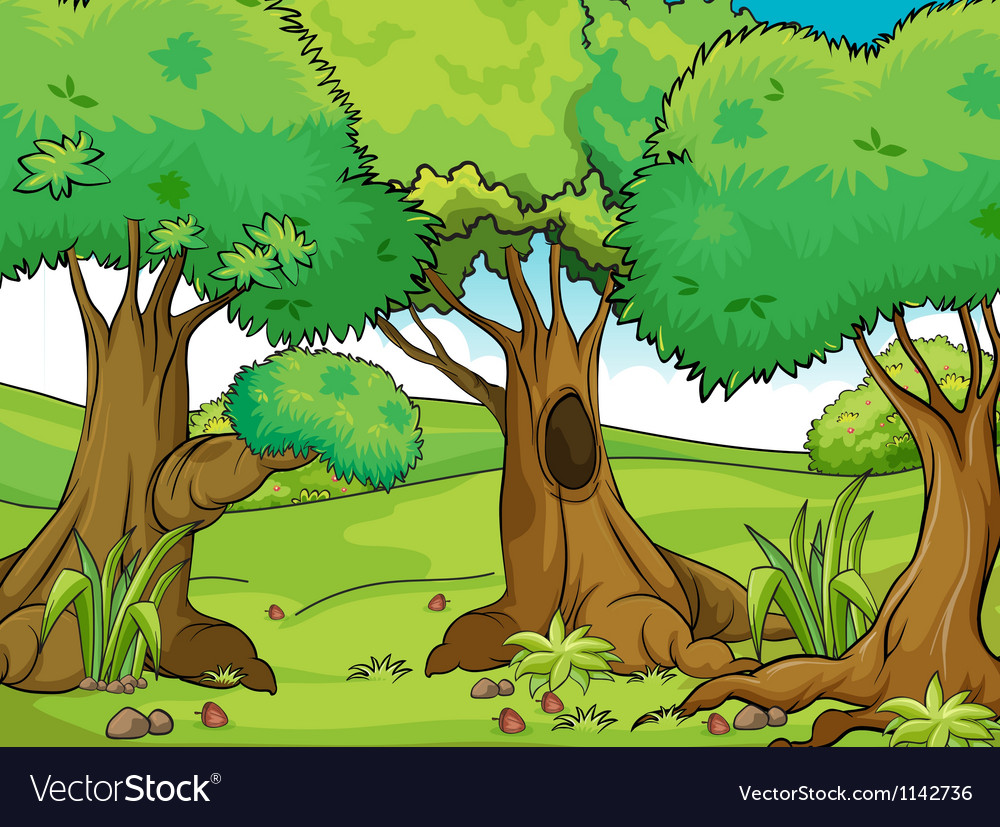 Cuộc tranh tài 
bắt đầu!
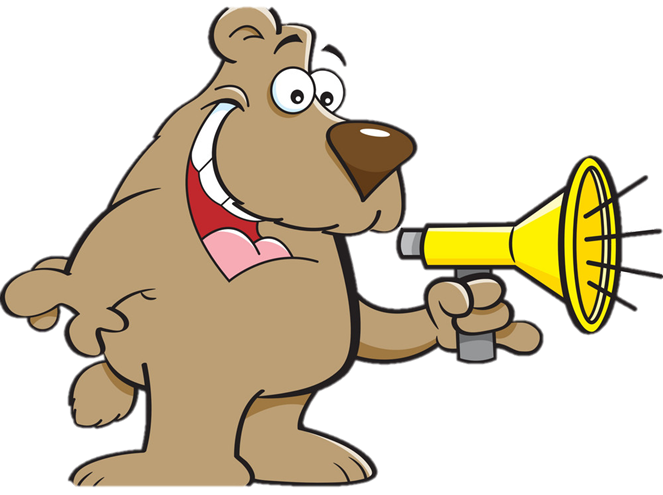 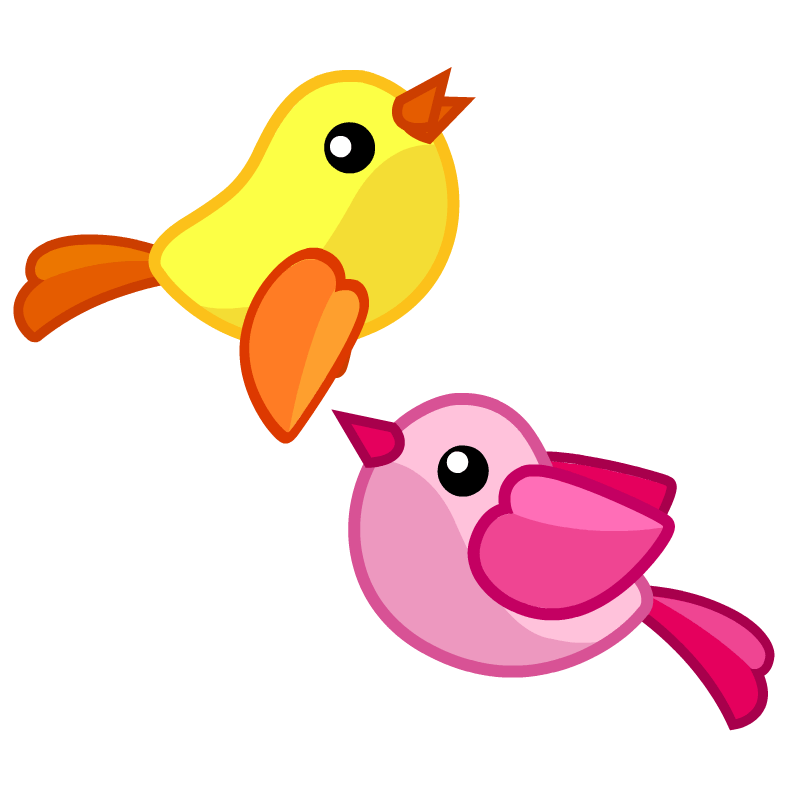 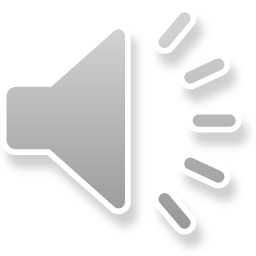 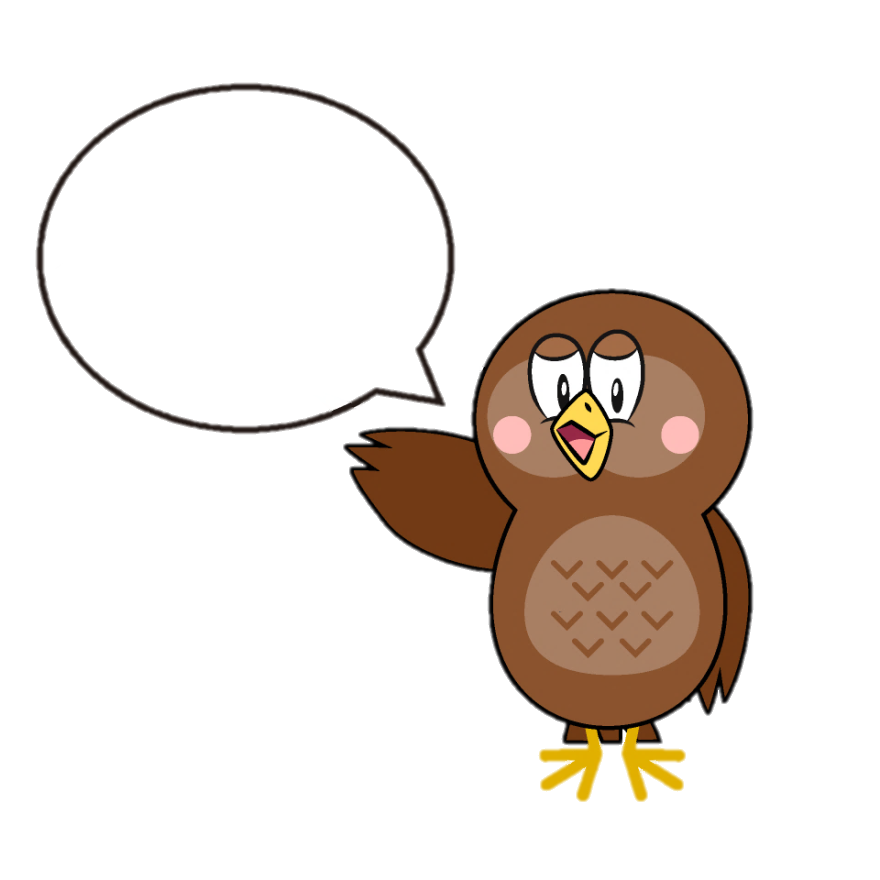 Tớ là người 
nói đúng!
Tớ là người 
nói đúng!
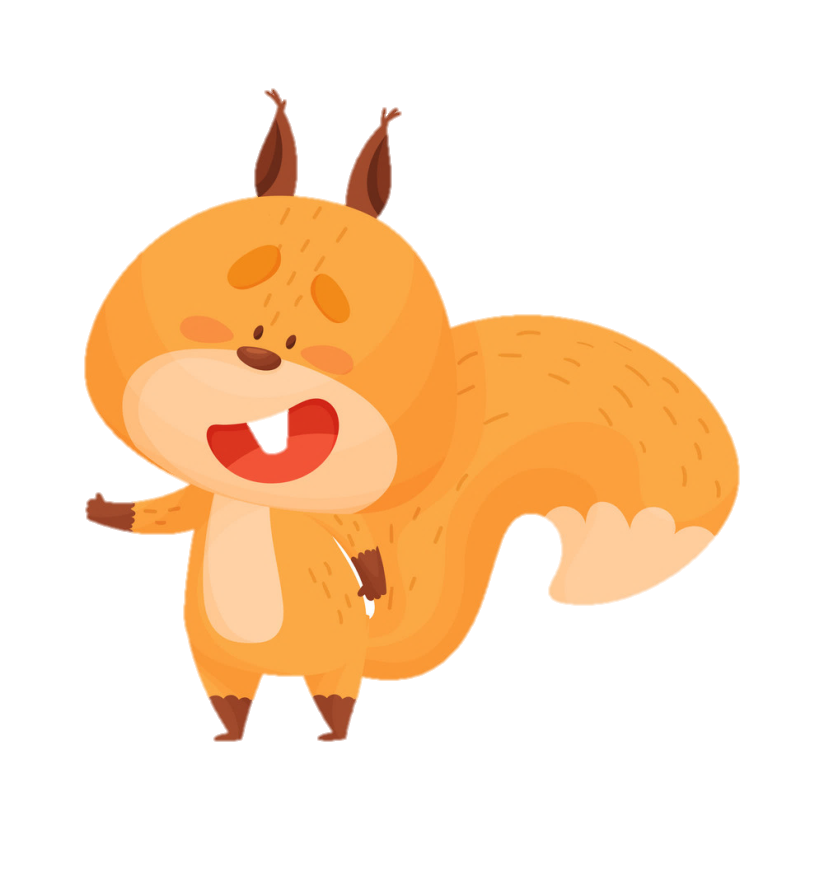 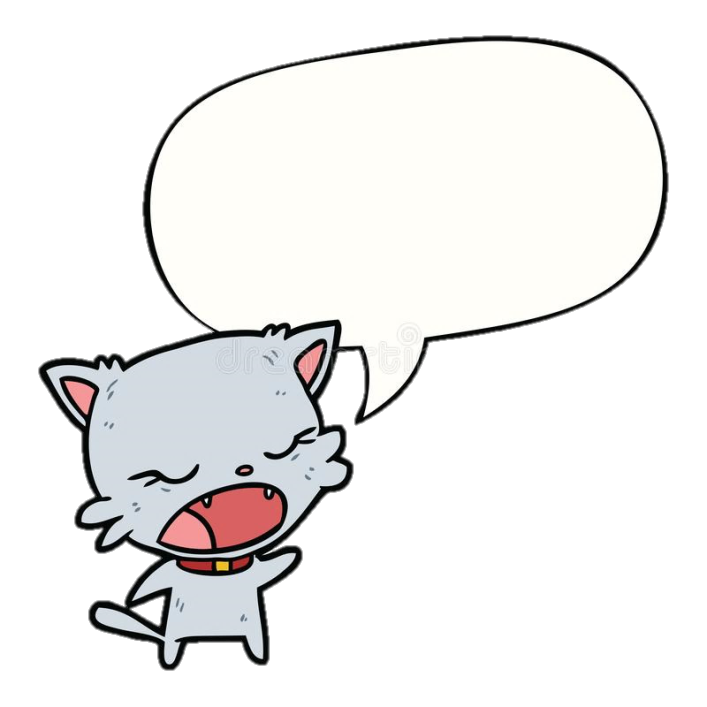 Tớ là người nói đúng!
[Speaker Notes: Các con vật đều cho rằng mình trả lời đúng
Vậy chúng ta hãy cũng phân giải giúp bác Gấu nhé!]
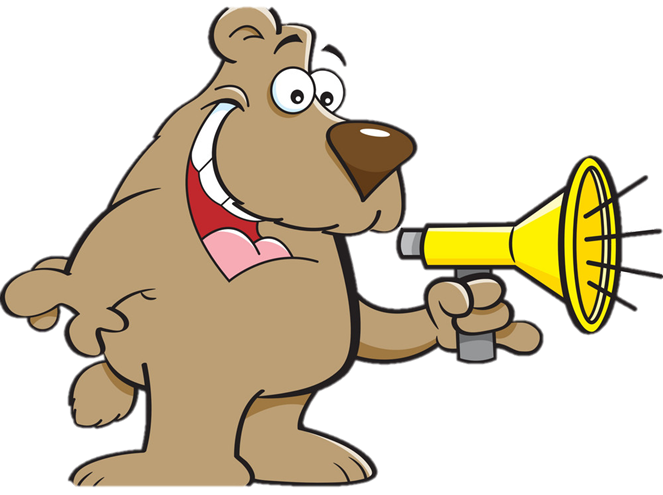 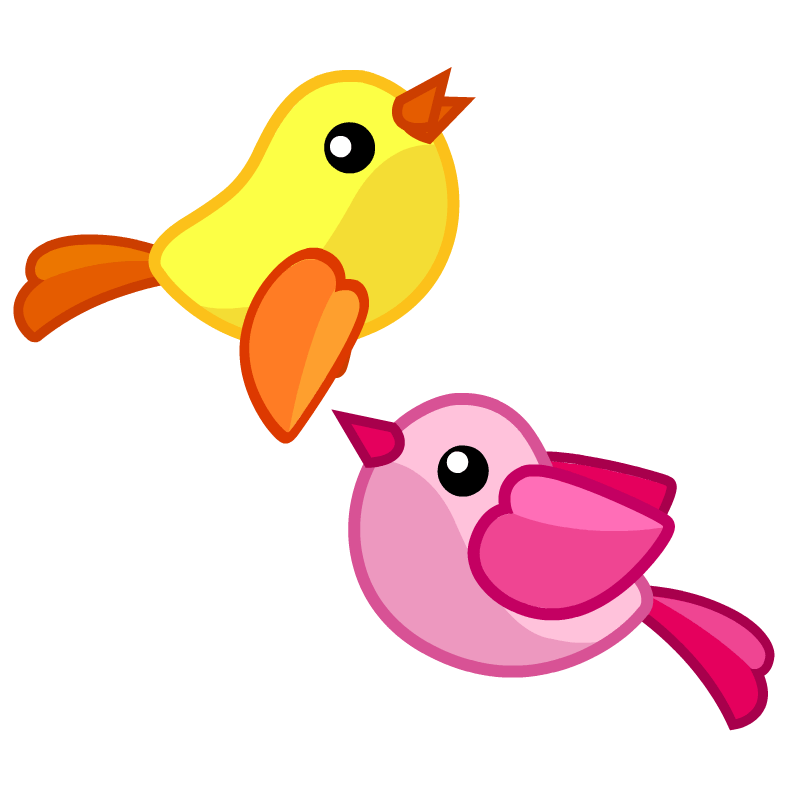 40 + 20 = ?
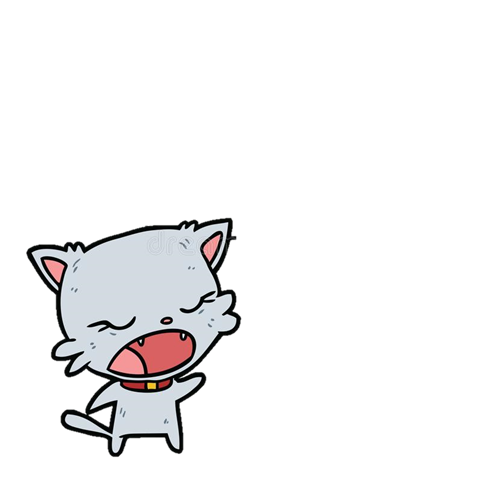 50
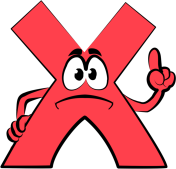 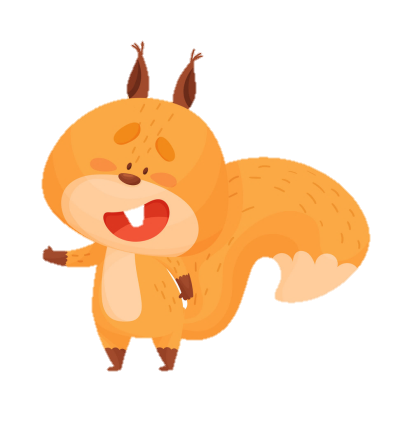 60
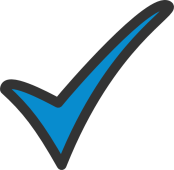 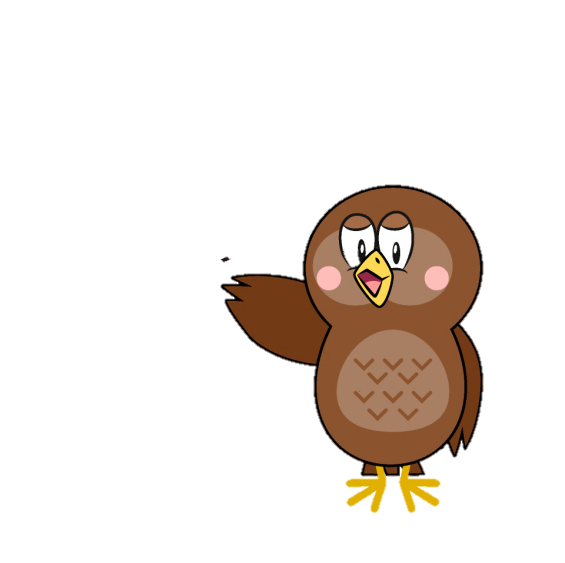 6
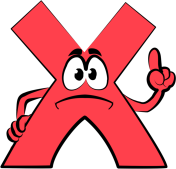 [Speaker Notes: Click vào các con vật để ra đáp án]
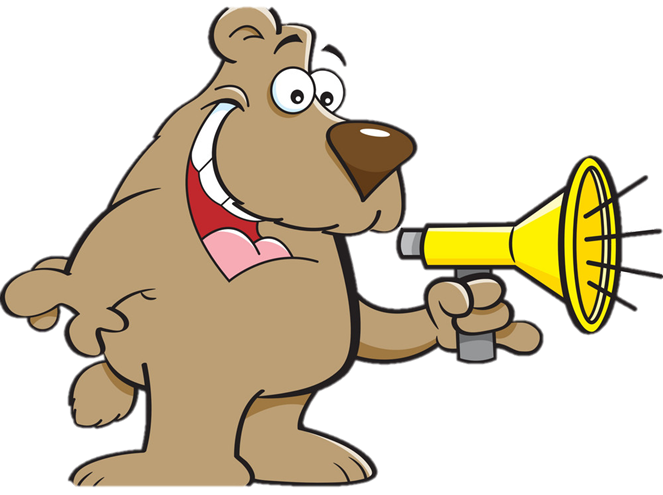 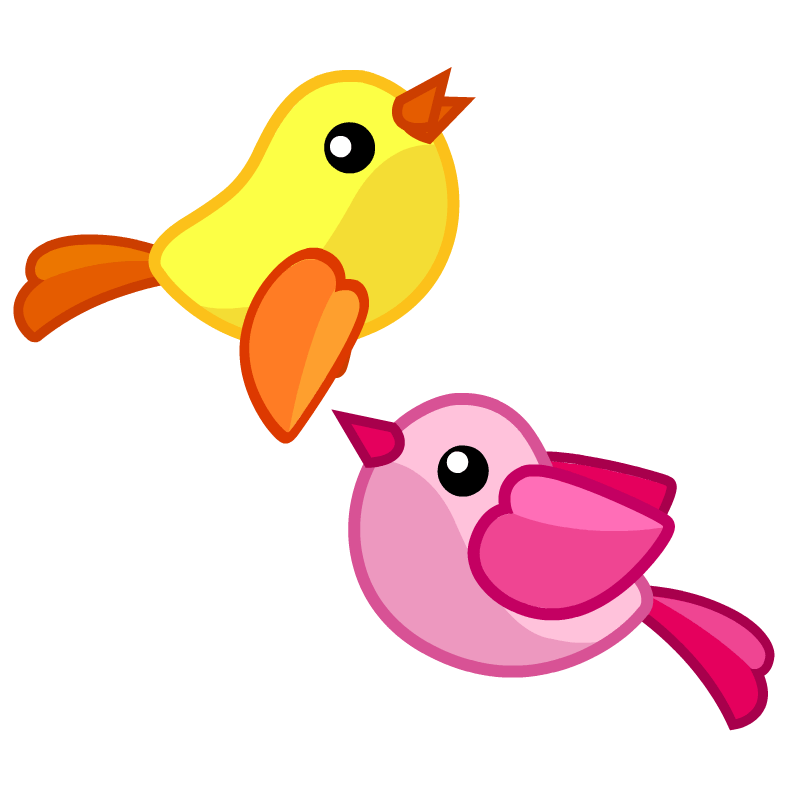 60 – 40 = ?
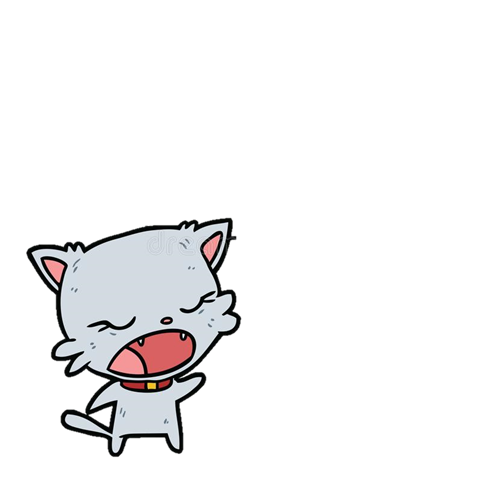 20
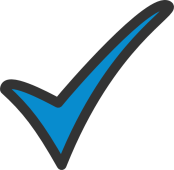 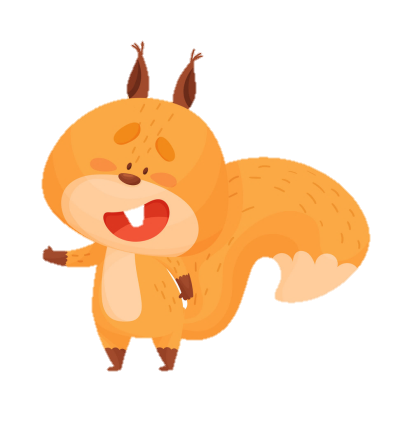 2
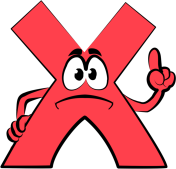 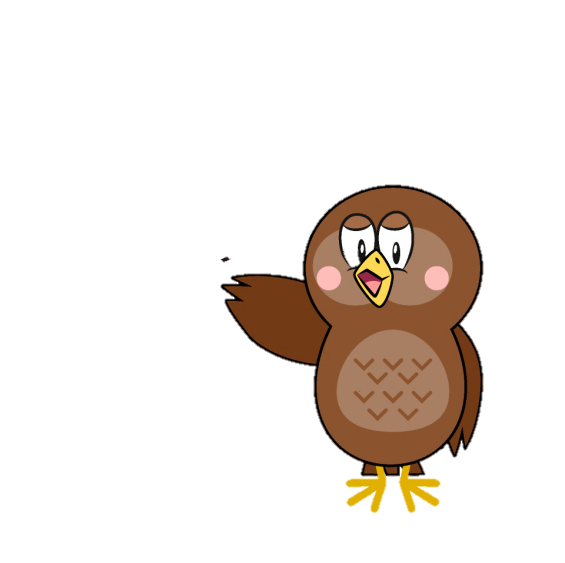 100
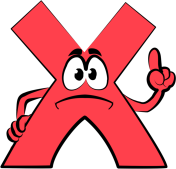 [Speaker Notes: Click vào các con vật để ra đáp án]
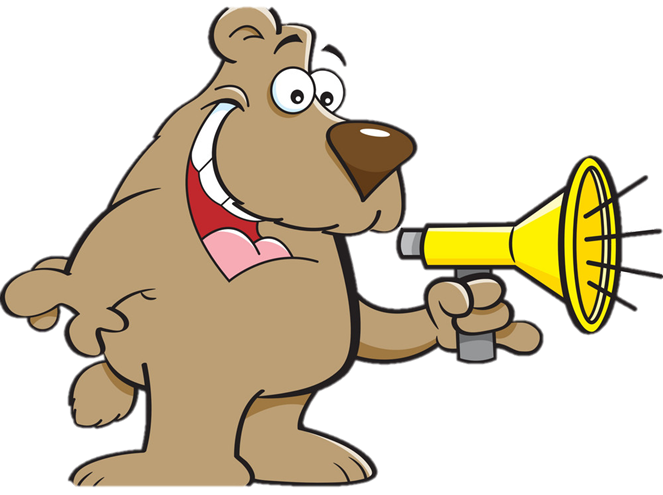 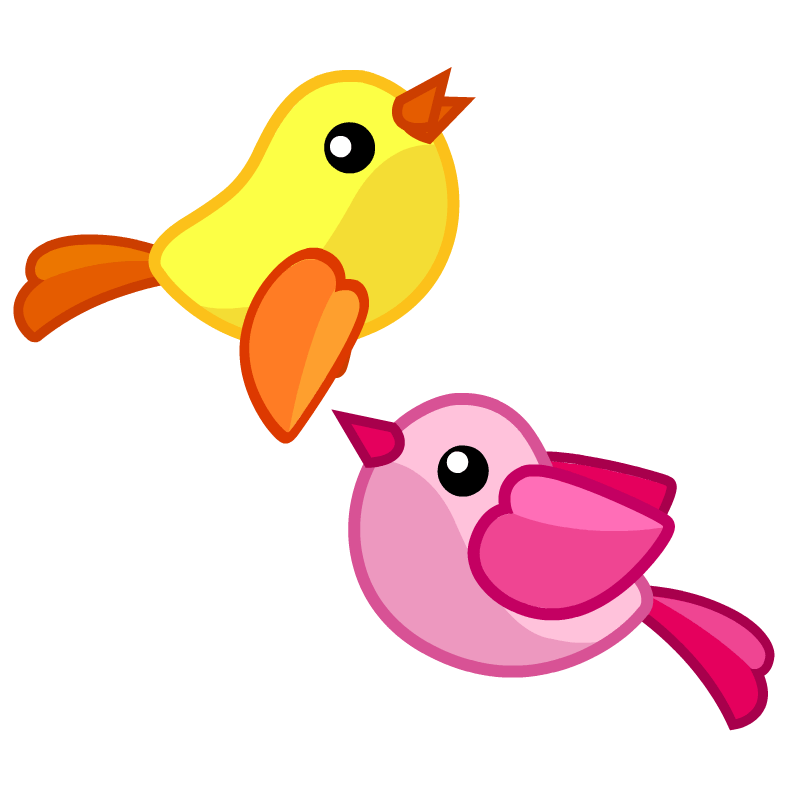 75 – 5 = ?
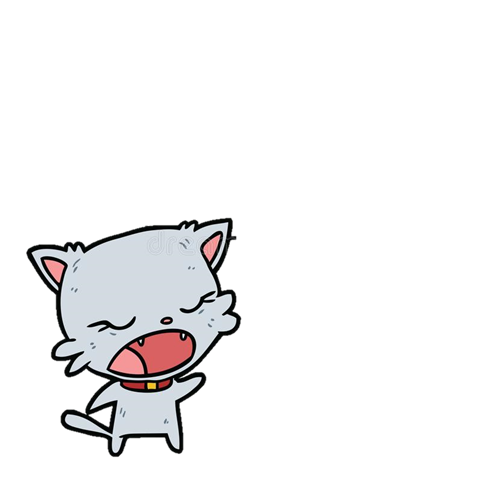 80
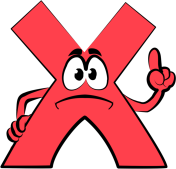 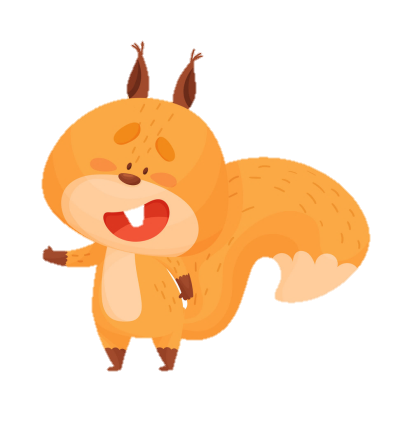 7
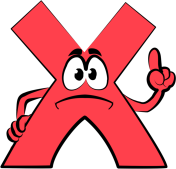 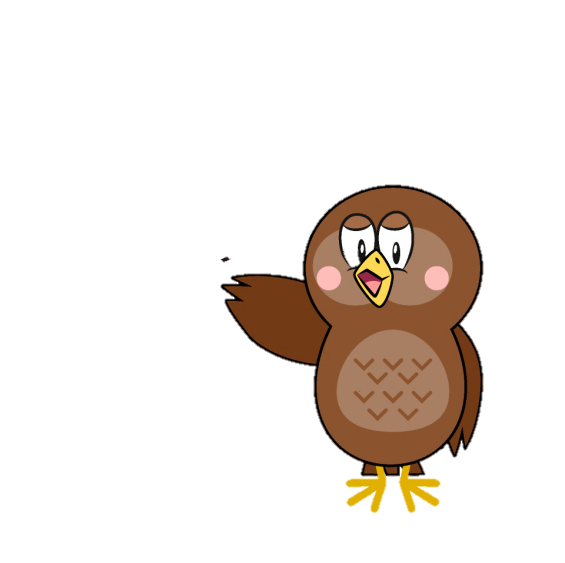 70
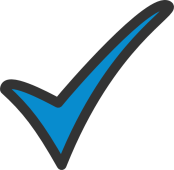 [Speaker Notes: Click vào các con vật để ra đáp án
Nếu muốn thêm câu hỏi thì GV nhân đôi các slide lên nhé]
CHỦ ĐỀ 14: 	ÔN TẬP CUỐI NĂM
Bài 69: ÔN TẬP PHÉP CỘNG, PHÉP TRỪ TRONG PHẠM VI 100
[Speaker Notes: Tác giả bộ ppt Toán + TV2: Phan Thị Linh – Đà Nẵng
Sđt lh: 0916.604.268
+ Zalo: 0916.604.268
+ Facebook cá nhân: https://www.facebook.com/nhilinh.phan/
+ Nhóm chia sẻ tài liệu: https://www.facebook.com/groups/443096903751589
Hãy liên hệ chính chủ sản phẩm để được hỗ trợ và đồng hành trong suốt năm học nhé!]
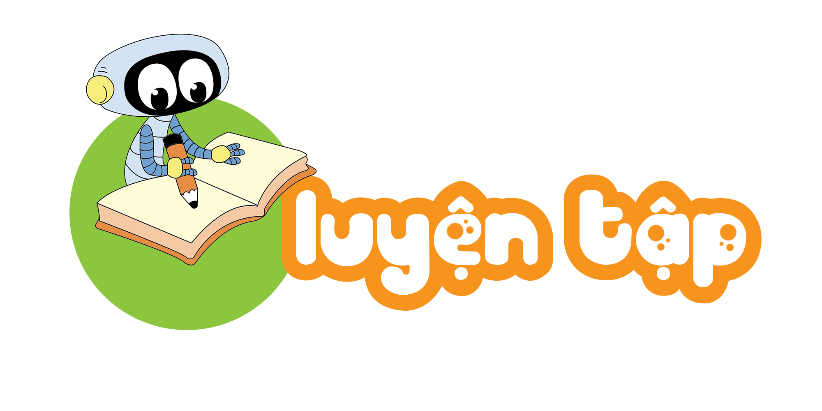 S/113
[Speaker Notes: Tác giả bộ ppt Toán + TV2: Phan Thị Linh – Đà Nẵng
Sđt lh: 0916.604.268
+ Zalo: 0916.604.268
+ Facebook cá nhân: https://www.facebook.com/nhilinh.phan/
+ Nhóm chia sẻ tài liệu: https://www.facebook.com/groups/443096903751589
Hãy liên hệ chính chủ sản phẩm để được hỗ trợ và đồng hành trong suốt năm học nhé!]
1
Tính nhẩm.
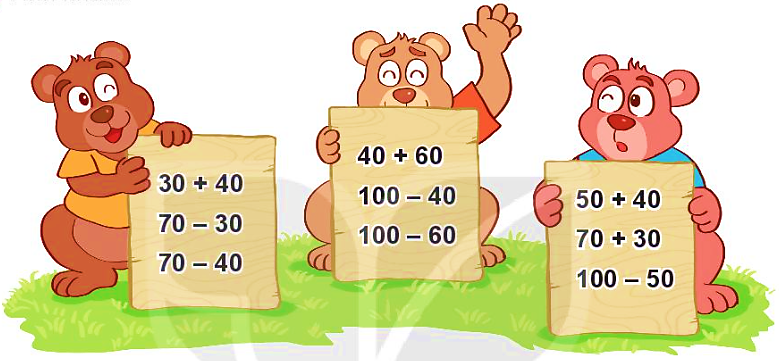 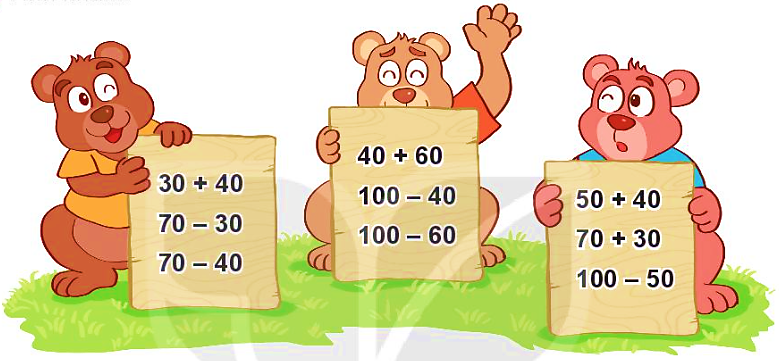 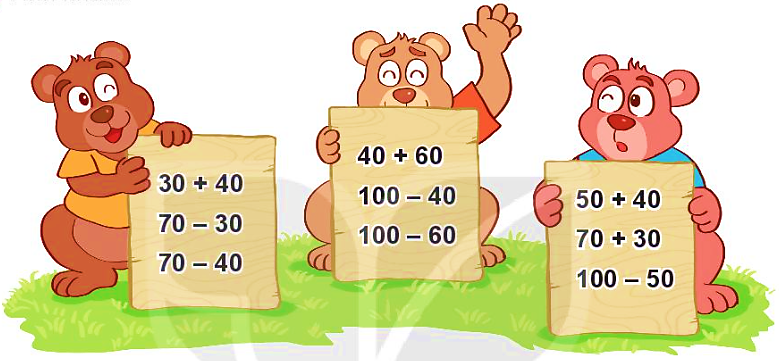 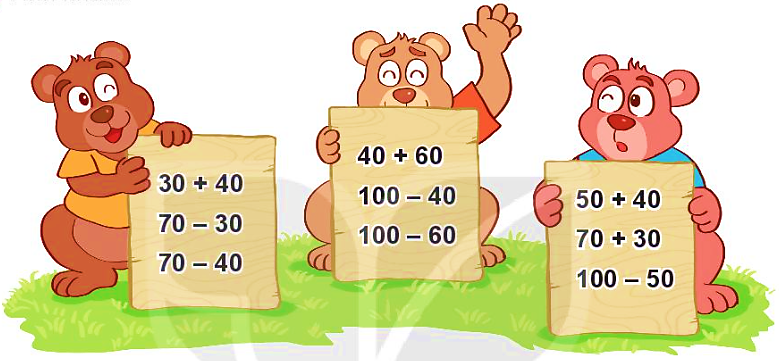 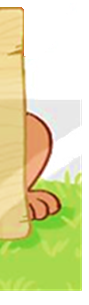 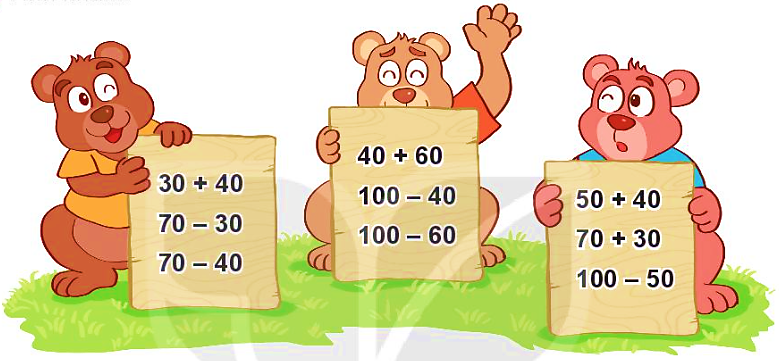 [Speaker Notes: Click vào các số để ra đáp án]
1
Tính nhẩm.
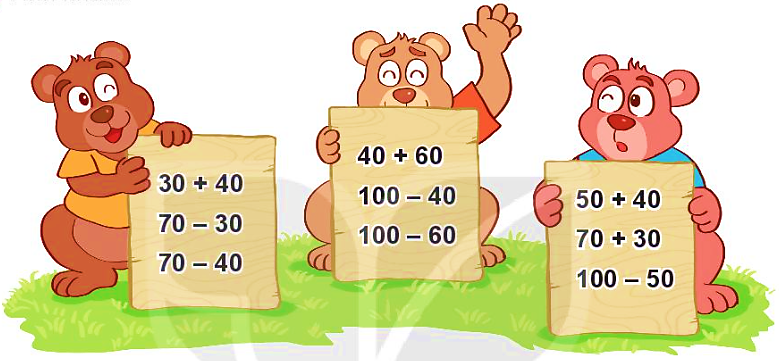 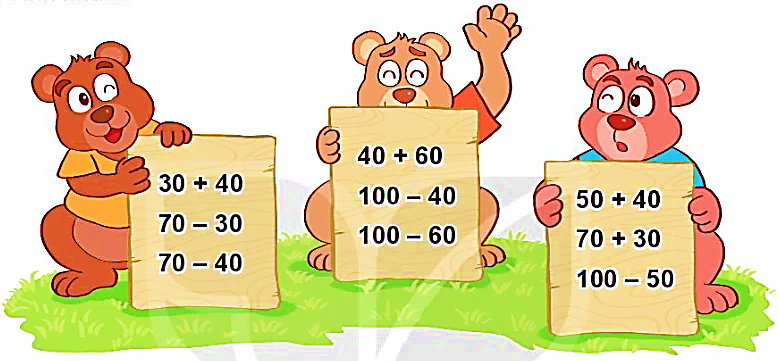 = 70
= 40
= 30
1
Tính nhẩm.
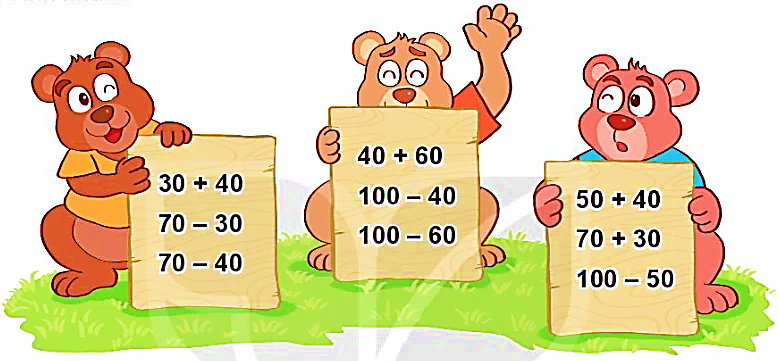 =100
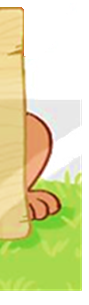 = 60
= 40
1
Tính nhẩm.
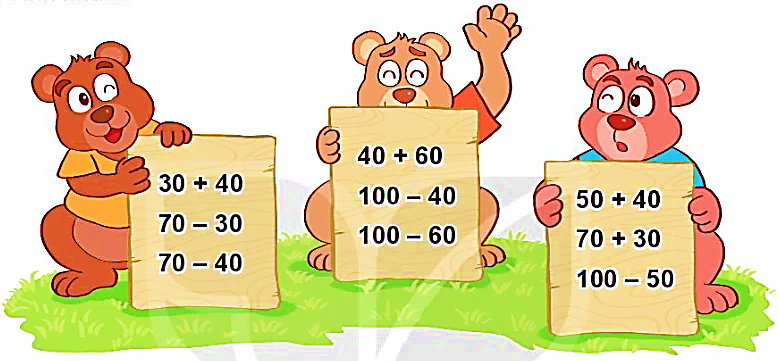 = 90
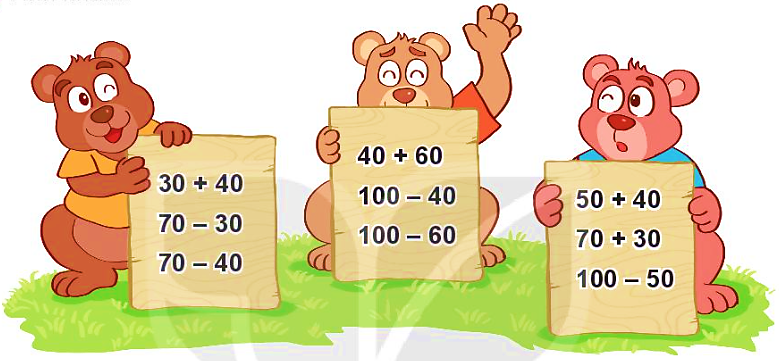 = 100
= 50
57 + 28 		24 + 67			46 + 39
83 – 19 		42 – 38 			90 – 76
2
Đặt tính rồi tính.
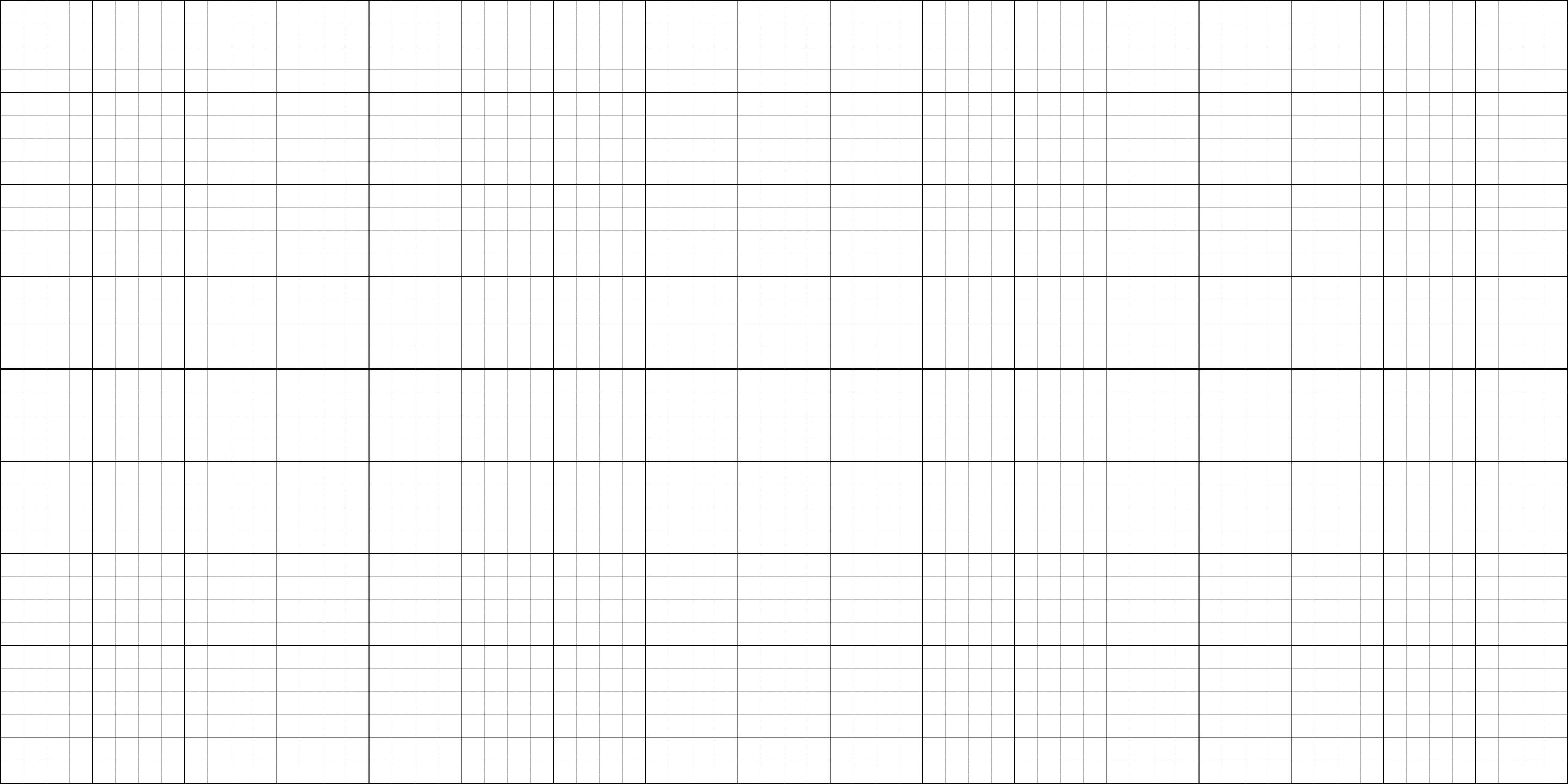 a)
57
24
46
+
+
+
28
67
39
8
5
9
1
8
5
57 + 28 		24 + 67			46 + 39
83 – 19 		42 – 38 			90 – 76
2
Đặt tính rồi tính.
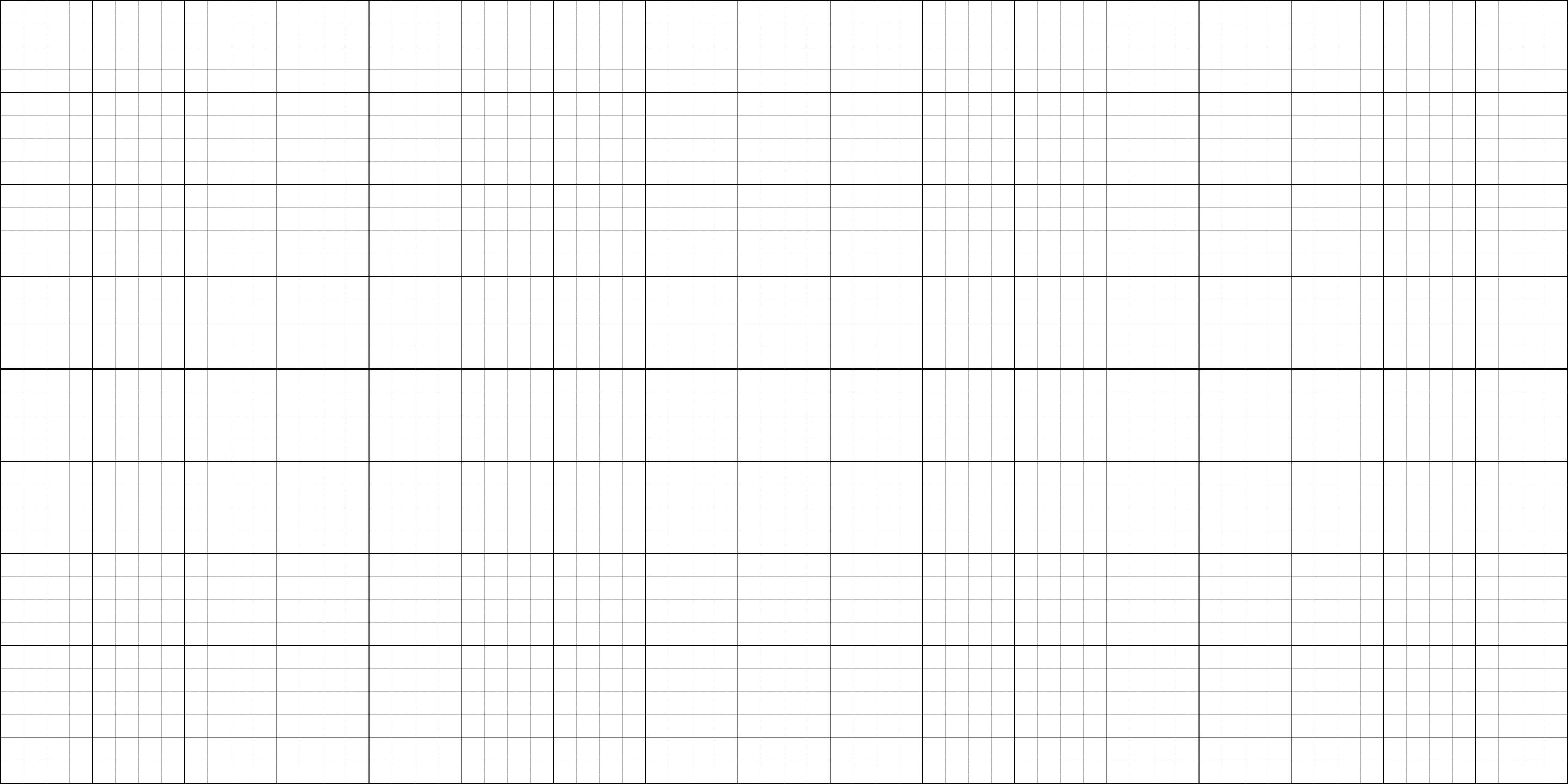 b)
83
42
90
–
–
–
19
38
76
6
4
0
4
1
4
Trong các phép tính dưới đây, những phép tính nào có kết quả bé hơn 45, những phép tính nào có kết quả lớn hơn 63?
3
44
68
58
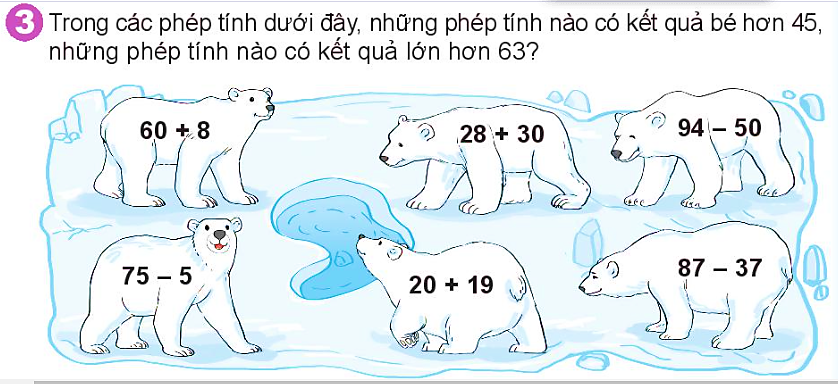 50
70
39
[Speaker Notes: Click vào các số để ra kết quả]
4
Quãng đường Hà Nội – Nam Định dài 90 km. Quãng đường Hà Nội – Hòa Bình dài 76 km. Hỏi quãng đường Hà Nội – Nam Định dài hơn quãng đường Hà Nội – Hòa Bình bao nhiêu ki-lô-mét?
90 km
Hà Nội
Nam Định
76 km
? km
Hà Nội
Hoà Bình
[Speaker Notes: GV nên HDHS vẽ sơ đồ
Giới thiệu với HS cách tóm tắt bài toán bằng sơ đồ]
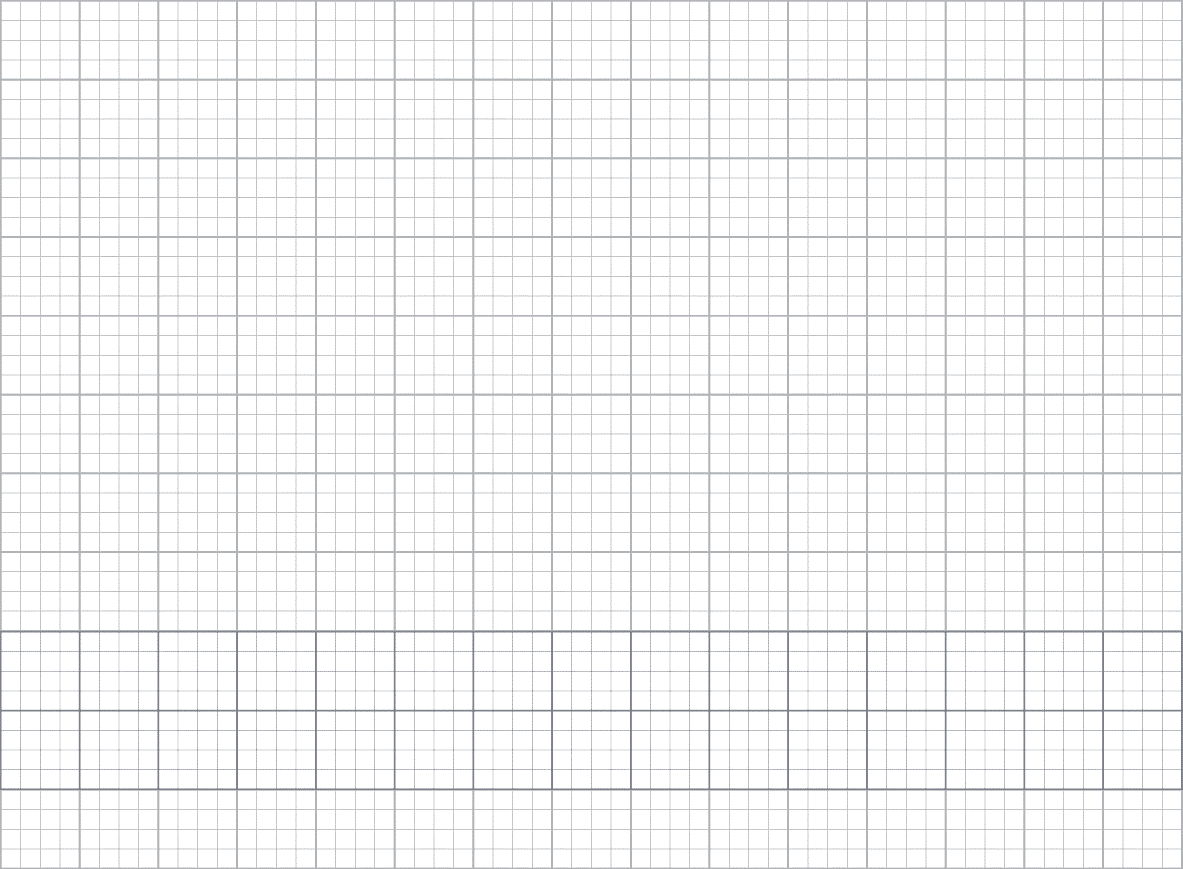 4.
Bài giải
Quãng đưŊg Hà NĖ – Nam Địζ dài hΩ là:
90 – 76 = 14 (kΕ)
Đáp số: 14 km
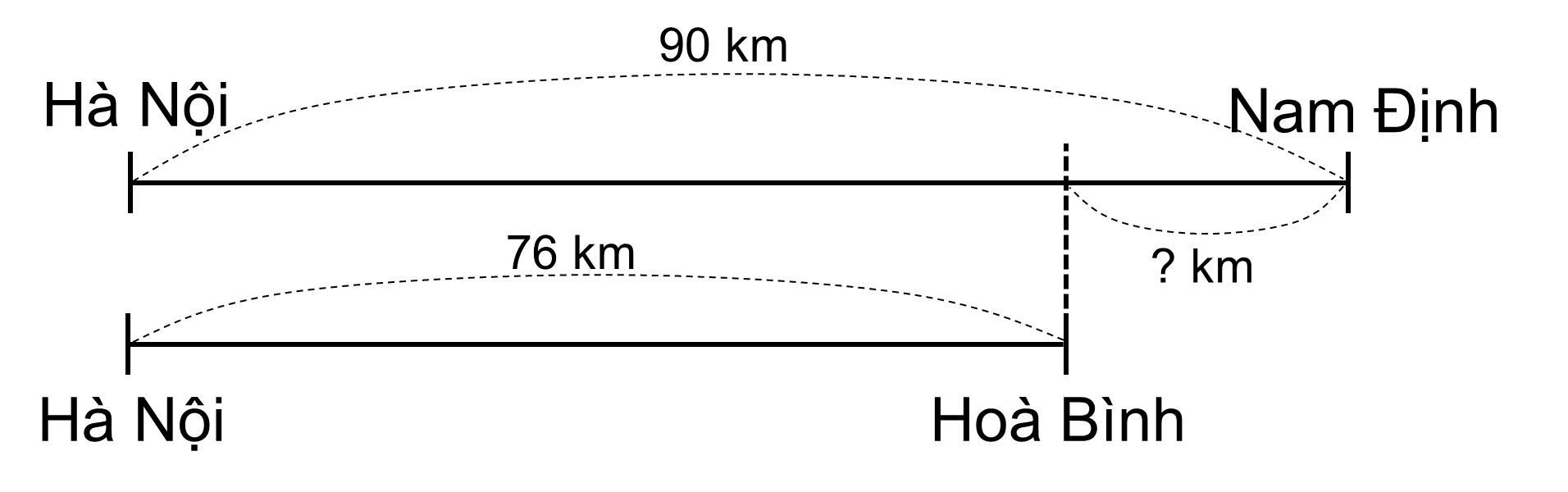 [Speaker Notes: GV linh động khi HS có lời giải khác phù hợp
Giúp HS chủ động lùi ô cân đối là đc, k nên máy móc về việc lùi mấy ô, nó sẽ làm HS máy móc trong cs và học tập (đây là theo quan điểm người soạn)]
Số?
5
?
– 28
+ 9
?
46
27
55
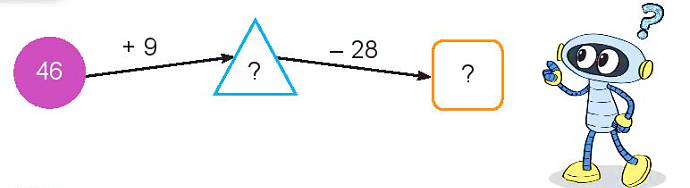 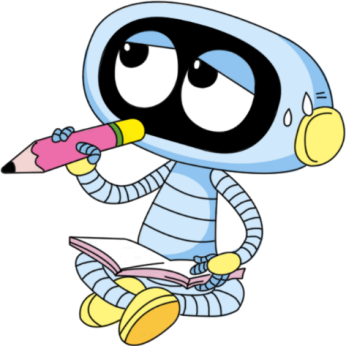 Dặn dò
[Speaker Notes: Tác giả bộ ppt Toán + TV2: Phan Thị Linh – Đà Nẵng
Sđt lh: 0916.604.268
+ Zalo: 0916.604.268
+ Facebook cá nhân: https://www.facebook.com/nhilinh.phan/
+ Nhóm chia sẻ tài liệu: https://www.facebook.com/groups/443096903751589
Hãy liên hệ chính chủ sản phẩm để được hỗ trợ và đồng hành trong suốt năm học nhé!]